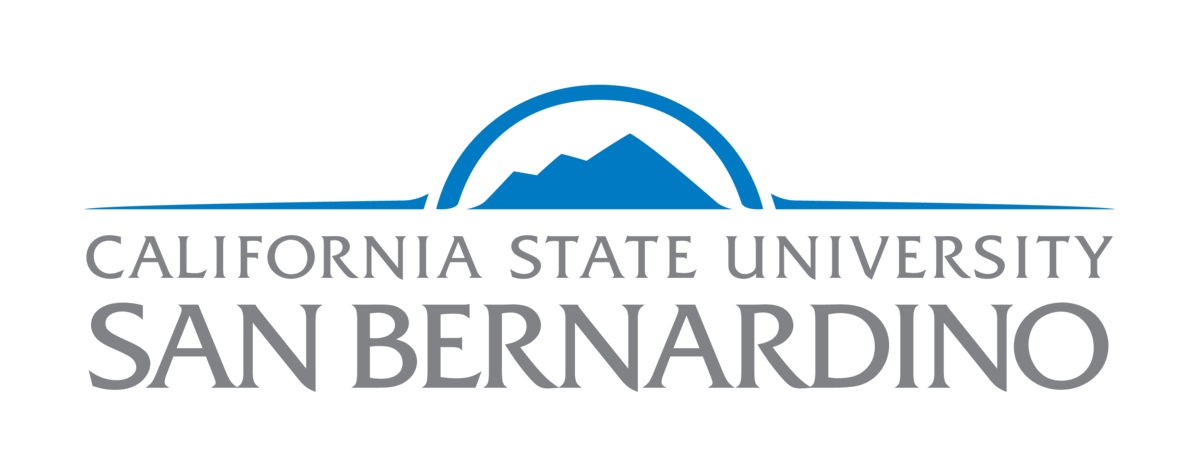 Retirement/FERP Info Session
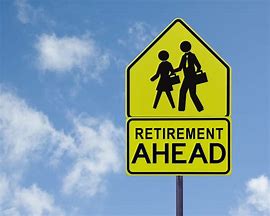 [Speaker Notes: Mrs. Lisa White]
Today we will cover
Best Retirement Date
CalPERS Pension Options
Benefits & Medicare
Your Retirement Application
Faculty Early Retirement (FERP)
Questions
[Speaker Notes: Mrs. Lisa White]
Things to consider when choosing the best retirement date
[Speaker Notes: Ms. Lisa White]
Things to consider when choosing your retirement date
The current academic year ends May 27, 2021.  To continue benefits and earn  service credit, your retirement date can be August 15th.
Academic year faculty should refer to the academic calendar to determine their retirement date.
Twelve month faculty, after considering the benefit factor and age, can choose any desirable date.
Summer Session
10W   06-02 thru 08-09
6W1   06-02 thru 07-07
6W2   07-08 thru 08-11    

Your retirement date needs to  be 1 day after summer session ends August 12, 2021.
The 2021/2022 academic semester term begins August 16th.  If you want to FERP during this academic year you must retire before the fall semester  term begins.
[Speaker Notes: Ms. Winsome Laos]
Things to consider when choosing your retirement date
Benefit Factor (formula)
Final Compensation (highest 12mo consecutive salary earned)
Service Credit 
Benefit Factor:  
Two percent at age 55 (2% @55), reaches the maximum at age 63 at 2.5%. If you are already age 63 or better, then a date based on age does not matter.
[Speaker Notes: Mrs. Lisa White]
Benefit Factor Examplesfor 2% @ 55 formula
Age 55 
20 years of service
Using minimum benefit factor (2% @55):

2 x 20 = 40% 
(highest 12 months consecutive salary earned)
Age 63 
28 years of service 
Using maximum benefit factor (2.5% @63):

2.5 x 28 = 70% 
(highest 12 months consecutive salary earned)
[Speaker Notes: Mrs. Lisa White]
Things to consider when choosing your retirement date
Highest 12 month compensation
Next to consider in the formula is the highest 12-months of compensation.  CalPERS looks back 12 consecutive months from the retirement date to capture the highest 12-months of compensation for 2% @ 55.  Other formulas will either average or look back at 36 consecutive months.  
Finally look at and/or consider your Service Credit.
[Speaker Notes: Mrs. Lisa White]
Sick Leave balance
Your Sick leave balance is reported and converted into additional service credit. To know the conversion equivalency, take your sick leave balance (hours) and divide by 2,000; 
Another method of converting hours is by dividing your total sick leave hours by 8 (total days) and multiply by .004
State Miscellaneous & Industrial Benefits https://www.calpers.ca.gov/docs/forms-publications/state-misc-industrial-benefits.pdf
[Speaker Notes: Mrs. Lisa White]
CalPERS Pension
Your options & how they affect your monthly pension
[Speaker Notes: Ms. TAR]
CalPERS Pension Options
Return of Remaining Contribution Option 1
Upon your death, provides a lump-sum payout of any remaining member contributions in your account to your named beneficiaries. This option does not provide your beneficiary an ongoing monthly benefit (see example below). 
Note, “To Your Survivor” slight “Monthly Amount”, slight reduction in members “Monthly Amount”.
Unmodified Allowance
Provides the highest “Monthly Amount”. There is no continuing monthly benefit “To Your Beneficiary” (may be different from your Survivor) and no return of unused member contributions upon your death. 
Note, “To Your Survivor” a slight “Monthly Amount”, no reduction in members “Monthly Amount”.
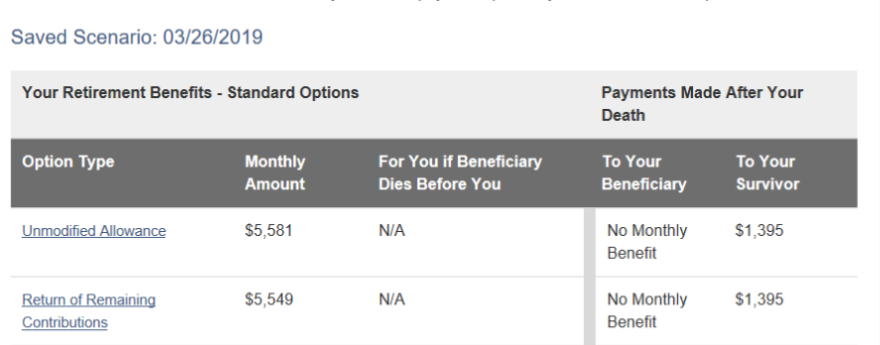 [Speaker Notes: Ms. TAR]
CalPERS Pension Options
100 Percent Beneficiary Option 2
Provides 100 percent of the “Monthly Amount” to your named beneficiary upon your death (usually same as Survivor). Upon both your deaths (member & Survivor), a lump-sum payout of any remaining member contributions in your account will be paid to one or more named secondary beneficiaries.
Note, Survivor receives  same “Monthly Amount” (combined payments), reduction in members monthly benefit.
100 Percent Beneficiary with Benefit Allowance Increase
     Option 2W
Provides 100 percent of the “Monthly Amount” to your named beneficiary (usually same as Survivor) upon your death. If your beneficiary dies before you, or you have another qualifying event, such as a change in marital status, your “Monthly Amount” will increase to the Unmodified Allowance (slide 11). No lump-sum payout option.
Note, Survivor receives same “Monthly Amount” (combined payments ), reduction in members monthly benefit.
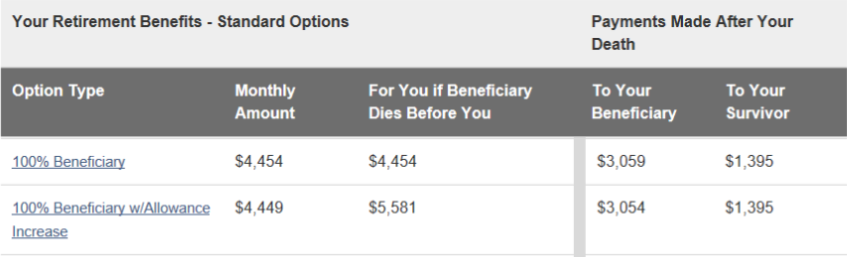 [Speaker Notes: Ms. TAR]
CalPERS Pension Options
50 Percent Beneficiary Option 3
Provides 50 percent of the “Monthly Amount” to your named beneficiary upon your death (usually same as Survivor). Upon both your deaths (member & Survivor), a lump-sum payout of any remaining member contributions in your account will be paid to one or more named secondary beneficiaries.
Note, Survivor receives  half of your “Monthly Amount” (combined payments), reduction in members monthly benefit.
50 Percent Beneficiary with Benefit Allowance Increase Option 3W
Provides 50 percent of the “Monthly Amount” to your named beneficiary (usually same as Survivor) upon your death. If your beneficiary dies before you, or you have another qualifying event, such as a change in marital status, your “Monthly Amount” will increase to the Unmodified Allowance (slide 11). No lump-sum payout option.
Note, Survivor receives half of your “Monthly Amount” (combined payments ), reduction in members monthly benefit.
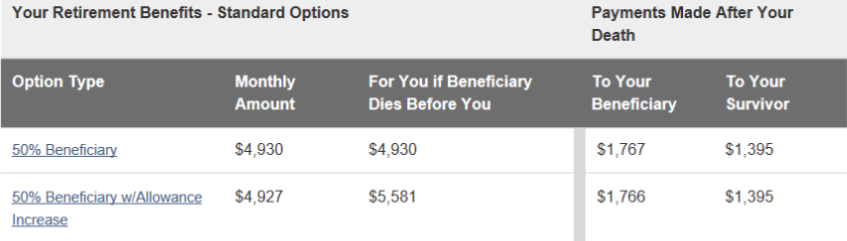 Benefits & Medicare
[Speaker Notes: Ms. TAR]
Benefits & Medicare
Your CalPERS health & dental plans continue into retirement.  You can elect vision and enhanced dental and continue them by paying additional plan costs.
If Medicare eligible (age 65 or better), you must enroll in both Medicare A & B.  Do not elect C (Medicare Advantage) or D (Prescription Drug plan).
Dental benefits continue into retirement at the Basic Level of coverage unless you are participating in the Faculty Early Retirement Program (FERP).  
If you participate in the FERP program .5 time base each semester or 1.0 for one semester, vision will be paid for 1 year and enhanced dental continues monthly while you are FERPing.
[Speaker Notes: TEAM BF]
Benefits & Medicare
Retiree CalPERS Health Benefits 

Retiree Dental Benefits

Retiree Vision

Medicare Enrollment deferred until retirement and retirement is after age 65, you will have a Special Enrollment Period and to avoid penalty, we must complete the Request for Employment Information form from Social Security. 
https://www.cms.gov/Medicare/CMS-Forms/CMS-Forms/Downloads/CMS-L564E.pdf
[Speaker Notes: Ms. TAR]
Contributions to the 403(b) plan
If you plan to contribute to a Fidelity 403(b) account, your appointment must show as active in their system.  Due to short time frames, we need to coordinate your semester appointment in both the PeopleSoft and Payroll systems and notify Chancellor’s Office to update Fidelity’s system.

So we can assist you, we request you do the following:

Two weeks before you return to FERP, email HR Benefits benefits@csusb.edu so we can begin the notifications.
By the 5th of September/February, log in to your Fidelity account. https://nb.fidelity.com/public/nb/calstate/home
Change your deduction amount by at least $1.00.
Review your next pay warrant to see if the deduction was successful.  If not, notify HR Benefits.
[Speaker Notes: Lisa White]
Your Retirement Application
[Speaker Notes: Ms. TAR]
your retirement application
You must complete your retirement application through CalPERS no later than 90 days before your retirement date, and prior to your FERP start date.
You can apply for service retirement online using MyCalPERS at www.calpers.ca.gov or contact CalPERS directly by calling (888) 225-7377 (Cal-PERS). Please note this must be completed by the employee and cannot be submitted by CSUSB.
The regional office locations are:   
San Bernardino Regional Office6500 East Hospitality Lane, Suite 330San Bernardino CA  91203
Glendale Regional Office655 North Central Avenue, Suite 1400Glendale CA 91203
Orange Regional OfficeOrange Center Tower500 N. State College Blvd., Suite 750Orange CA  92868
[Speaker Notes: Ms. TAR]
your retirement application
My|CalPERS https://my.calpers.ca.gov/web/ept/public/systemaccess/selectLoginType.html
Service Retirement Election Application https://www.calpers.ca.gov/docs/forms-publications/service-retirement-election-app.pdf
YouTube Your Retirement Options & Online Application https://www.youtube.com/watch?v=Fdc_vLoXwl0&t=605s
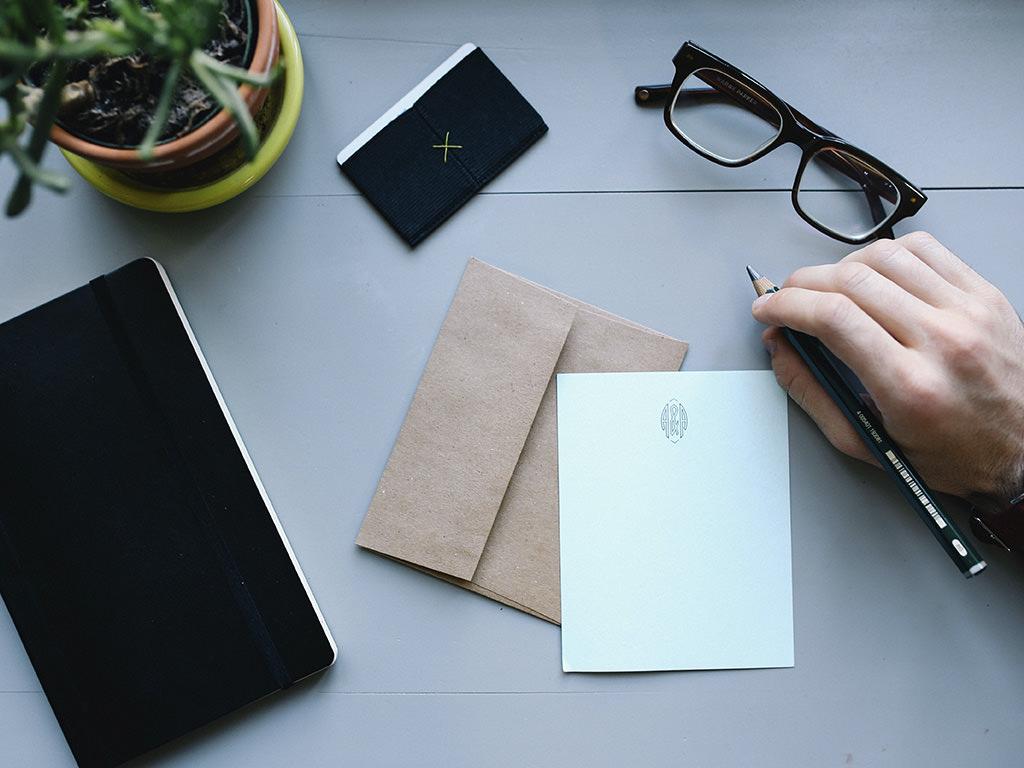 [Speaker Notes: Ms. TAR]
Resources
CalPERS 2021 Health Premiums – State Only

CalPERS 2021 Health Premiums – Out of State 

Medicare B Premium
[Speaker Notes: Ms. TAR]
Place your screenshot here
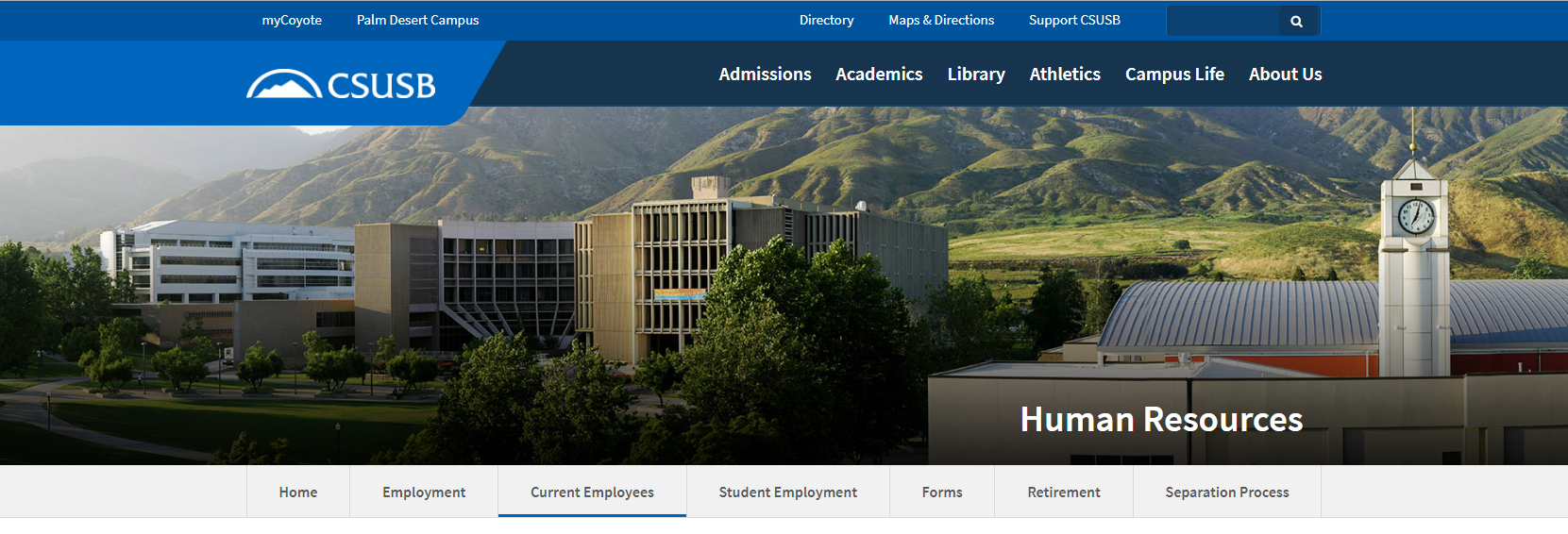 HR Benefits Team

Phone: (909) 537-5143
Email: benefits@csusb.edu
[Speaker Notes: TEAM BF]
Faculty Early Retirement (FERP)
[Speaker Notes: Ms. Winsome Laos]
Faculty Early Retirement (FERP)
The Faculty Early Retirement Program (FERP), provides eligible, tenured retired faculty members an opportunity to earn income for a limited duration for post-retirement CSU employment.
[Speaker Notes: Ms. Winsome Laos]
Faculty Early Retirement (FERP)
The FERP retirement application deadline for the 2020/2021 academic year is February 15, 2021.

The period of employment are based on the needs of the department and must be approved by the Dept. Chair, the College Dean and the Provost.

The approved workload  schedule                should to be attached to the FERP application.
The period of employment may be one semester at full-time or two semesters at half-time.







The current duration for FERP is a maximum of five years.

You may elect to keep up to 48 hours of sick leave into FERP
FT/1.0 workload is 30 WTUs 
FT/1.0 FERP @ .50 time-base is 15 WTUs 
½ workload is 7.5 WTU (Fall and Spring Semester) 7.5 x 2 semesters equals 15 WTUs
If your workload is 4 classes @ 3 WTU = This consists of 12 WTUs direct instruction and 3 indirect, totaling 15 WTU’s.
[Speaker Notes: Ms. Winsome Laos]
Faculty Early Retirement (FERP)
Below is additional information about restrictions for those considering FERP who were hired on or after 1/1/2011.

These individuals are CalPERS members whose retirement formula is either 2% at age 60 (2011) or 2% at age 62 (2013).
The Collective Bargaining Agreement (CBA) between the CSU and the California Faculty Association states that eligible tenured faculty members who have reached the age of 55 may participate in the FERP program.

However, this language predates the 2011 and 2013 changes to CalPERS retirement formulas.  Faculty hired on or after January 1, 2011 are not eligible to enter FERP until they reach the age of their respective retirement formula (age 60 or 62).
[Speaker Notes: Ms. Winsome Laos]
CONVERSION OF CURRENTFERP FACULTY
AY 2020-21
Full-time workload is 30 WTUs per year, at .5 FERP time base would equate to 15 WTUs which is comprised of a mix of direct instructional activities and indirect activities.
1.0 or 15 WTUs for one (1) semester term, or 
.50 (1/2) or 7.5 WTUs for each semester term
A FERP timebase reduction may be requested.  If granted, the reduction shall continue for the
remaining duration  of FERP.   This will impact your FERP benefits for dental and vision.

To work .50 each semester or 1.0 one semester, you must work (appointed) full-time (1.0) in the year preceding retirement.  Per the CBA. the permissible "period of employment" shall refer to one (1) academic term not to exceed a total of ninety (90) workdays or fifty percent (50%) of the employee's regular time base in the year preceding retirement.
[Speaker Notes: Ms. Winsome Laos]
Faculty Early Retirement (FERP)
Faculty Affairs and Development, FERP program information - 
    https://www.csusb.edu/faculty-affairs-development/faculty-resources/ferp 

Faculty Affairs and Development - 
https://www.csusb.edu/faculty-affairs-development 


FERP application form: 
AY

12 Month
FERP checklist

CBA - 
Article 29
[Speaker Notes: Ms. Winsome Laos]
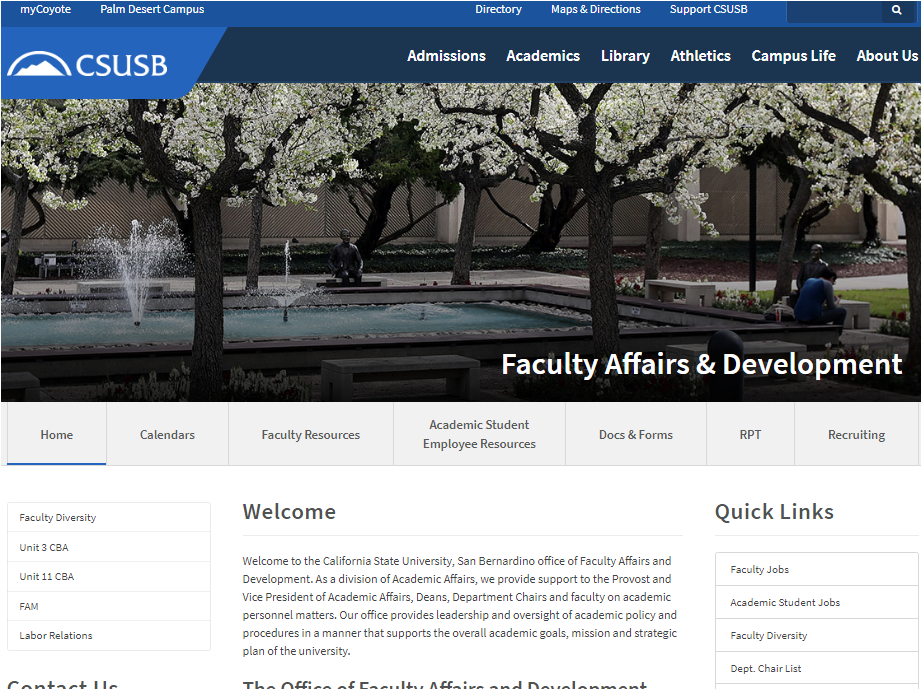 Place your screenshot here
Place your screenshot here
Place your screenshot here
FACULTY AFFAIRS
AND DEVELOPMENT

Phone: (909) 537-5029

Email:  facultyaffairsanddevelopment@csusb.edu
[Speaker Notes: Ms. Winsome Laos]
Thank You!
Any questions?
HR Benefits Team  909-537-5143
Lisa White and Tiffany Angel Ruiz 

Faculty Affairs and Development 909-537-5029
Winsome Laos
[Speaker Notes: Mrs. Lisa White/TEAM BF]